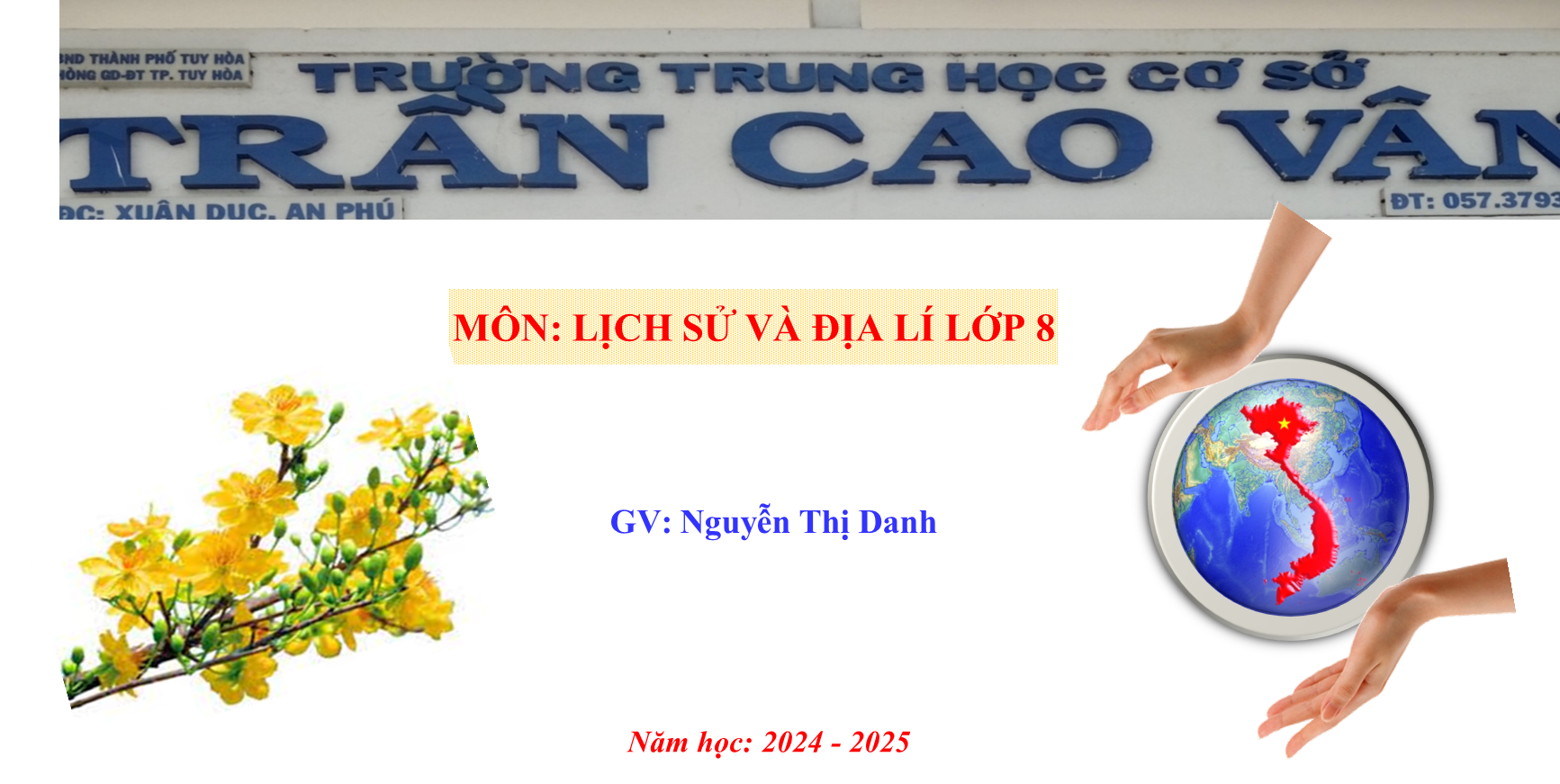 CHỌN ĐÁP ÁN ĐÚNG
Câu 1. Nhiệt độ trung bình năm ở hầu hết mọi nơi trên cả nước đều trên bao nhiêu 0C?
A. 200C                B. 300C             C. 400C               D. 500C
Câu 2. Nước ta có lượng mưa trung bình năm là bao nhiêu mm/năm?
A. 1000-2000mm  B. 1500-2000mm   C. 2000-2500mm  D. 2500-3000mm
Câu 3. Độ ẩm không khí của nước ta là trên bao nhiêu %?
A. 60%                 B. 70%              C. 80%                D. 90%
Câu 4. Gió mùa mùa đông của nước ta thổi theo hướng nào?
A. tây nam            B. tây bắc          C. đông nam         D. đông bắc
Câu 5. Gió mùa mùa hạ ở nước ta hoạt động từ tháng mấy đến tháng mấy?
A. tháng 5 – 10      B. tháng 6 – 10 	C. tháng 7 – 10       D. tháng 8 – 10
Câu 6. Tính chất ẩm của khí hậu nước ta thể hiện qua các yếu tố nào sau đây?
A. Nhiệt độ và số giờ nắng.                B. Lượng mưa và độ ẩm.
C. Độ ẩm và cán cân bức xạ.             D. Ánh sáng và lượng mưa.
Câu 7. Ranh giới giữa hai miền khí hậu Bắc và Nam là dãy núi nào dưới đây?
A. Bạch Mã.   B. Trường Sơn Nam.   C. Hoàng Liên Sơn.  D. Trường Sơn Bắc.
Câu 8. Vào mùa đông, nhân tố nào sau đây gây mưa cho Duyên hải miền Trung?      
   A. Địa hình.         B. Frông.       C. Dòng biển.          D. Tín phong.
Câu 9. Gió Tây khô nóng hoạt động mạnh mẽ nhất ở khu vực nào của nước ta?
   A. Tây Nguyên.    B. Đông Bắc.            C. Bắc Trung Bộ.        D. Nam Bộ.
Câu 10. Ở nước ta, khu vực nào chịu ảnh hưởng nặng nề nhất của bão và áp thấp nhiệt đới?
A. duyên hải Nam Trung Bộ.        B. Bắc Trung Bộ.
C. Đồng bằng sông Hồng.                D. đồng bằng sông Cửu Long.
CHỌN ĐÁP ÁN ĐÚNG
Câu 1. Nhiệt độ trung bình năm ở hầu hết mọi nơi trên cả nước đều trên bao nhiêu 0C?
A. 200C                B. 300C             C. 400C               D. 500C
Câu 2. Nước ta có lượng mưa trung bình năm là bao nhiêu mm/năm?
A. 1000-2000mm  B. 1500-2000mm   C. 2000-2500mm  D. 2500-3000mm
Câu 3. Độ ẩm không khí của nước ta là trên bao nhiêu %?
A. 60%                 B. 70%              C. 80%                D. 90%
Câu 4. Gió mùa mùa đông của nước ta thổi theo hướng nào?
A. tây nam            B. tây bắc          C. đông nam         D. đông bắc
Câu 5. Gió mùa mùa hạ ở nước ta hoạt động từ tháng mấy đến tháng mấy?
A. tháng 5 – 10      B. tháng 6 – 10 	C. tháng 7 – 10       D. tháng 8 – 10
Câu 6. Tính chất ẩm của khí hậu nước ta thể hiện qua các yếu tố nào sau đây?
A. Nhiệt độ và số giờ nắng.                B. Lượng mưa và độ ẩm.
C. Độ ẩm và cán cân bức xạ.             D. Ánh sáng và lượng mưa.
Câu 7. Ranh giới giữa hai miền khí hậu Bắc và Nam là dãy núi nào dưới đây?
A. Bạch Mã.   B. Trường Sơn Nam.   C. Hoàng Liên Sơn.  D. Trường Sơn Bắc.
Câu 8. Vào mùa đông, nhân tố nào sau đây gây mưa cho Duyên hải miền Trung?      
   A. Địa hình.         B. Frông.       C. Dòng biển.          D. Tín phong.
Câu 9. Gió Tây khô nóng hoạt động mạnh mẽ nhất ở khu vực nào của nước ta?
   A. Tây Nguyên.    B. Đông Bắc.            C. Bắc Trung Bộ.        D. Nam Bộ.
Câu 10. Ở nước ta, khu vực nào chịu ảnh hưởng nặng nề nhất của bão và áp thấp nhiệt đới?
A. duyên hải Nam Trung Bộ.        B. Bắc Trung Bộ.
C. Đồng bằng sông Hồng.                D. đồng bằng sông Cửu Long.
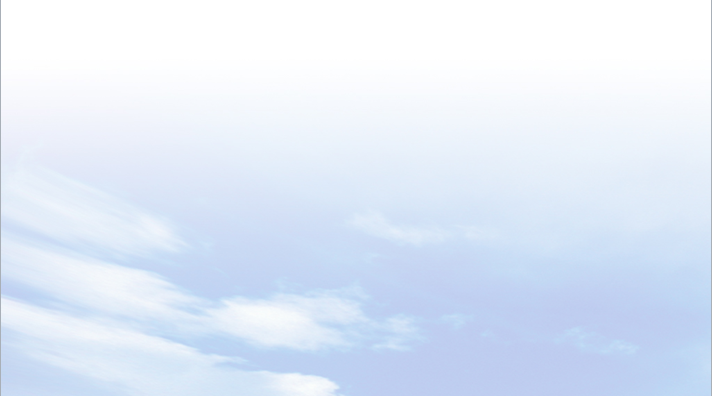 Tiết 18. BÀI 7. THỰC HÀNH: VẼ VÀ PHÂN TÍCH 
BIỂU ĐỒ KHÍ HẬU
NỘI DUNG BÀI HỌC
1
VẼ BIỂU ĐỒ KHÍ HẬU
2
PHÂN TÍCH BIỂU ĐỒ KHÍ HẬU
1
Vẽ biểu đồ khí hậu
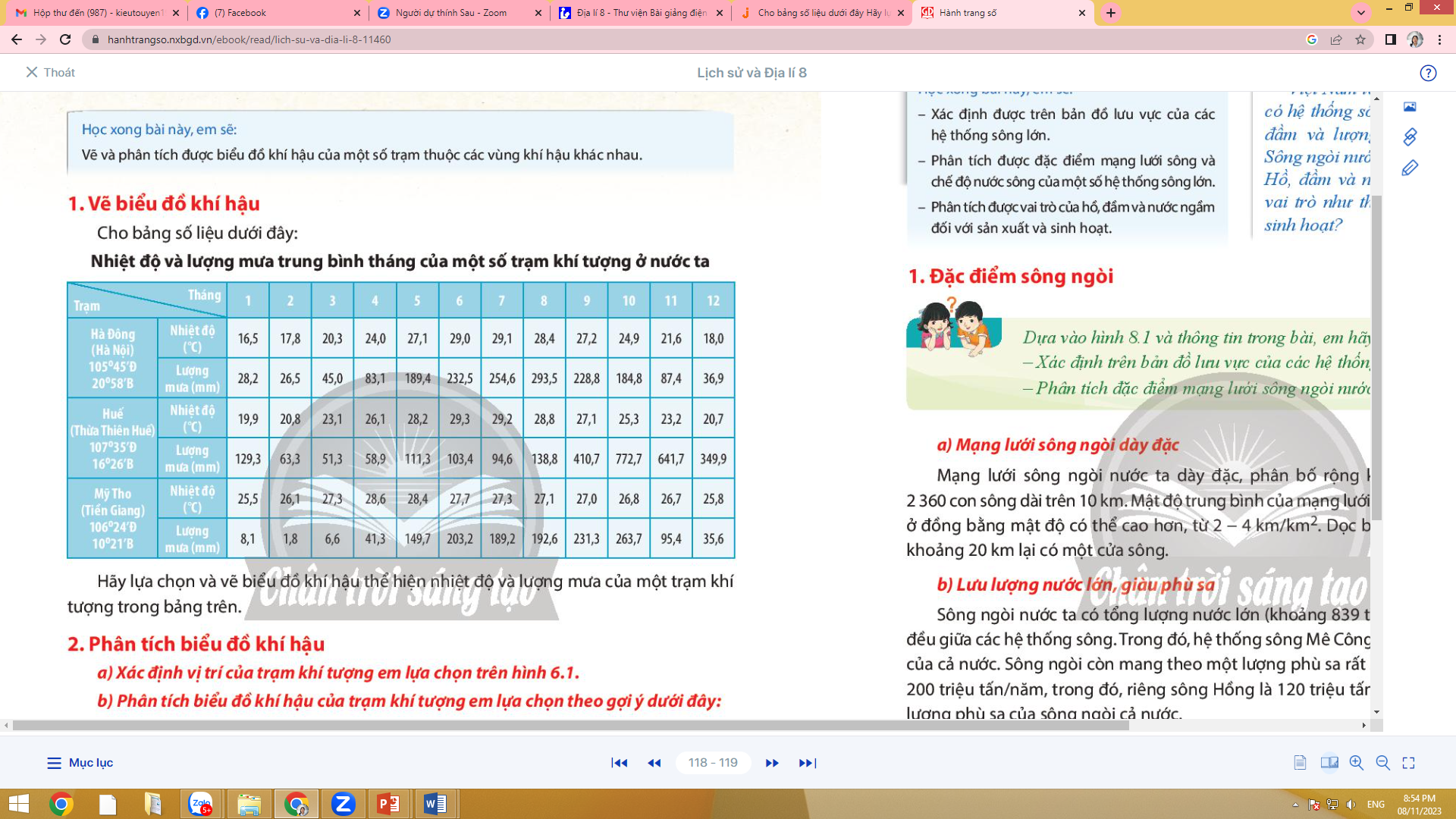 1
Vẽ biểu đồ khí hậu
CÁC BƯỚC VẼ BIỂU ĐỒ KHÍ HẬU
Bước 1: Xác định các giá trị cao nhất trong bảng số liệu để tiến hành xây dựng hệ trục tọa độ.
Ví dụ: Trạm Hà Đông(Hà Nội) có nhiệt độ tháng cao nhất là 29,1°C, lượng mưa tháng cao nhất là 293, 5 mm.
Bước 2: xây dựng hệ trục tọa độ, bao gồm 1 trục hoành và 2 trục tung
- Trục hoành thể hiện các tháng trong năm (12 tháng)
- Trục tung: (2 trục)
+ Một trục nhiệt độ: Ta sẽ lấy giá trị cao nhất trên trục thể hiện nhiệt độ 0là khoảng 30°C để cân xứng với trục lượng mưa, chia thành 6 đoạn mỗi đoạn bằng 50C.
+ Một trục lượng mưa: Ta sẽ lấy giá trị cao nhất trên trục thể hiện lượng mưa là khoảng 300mm, chia thành 6 đoạn mỗi đoạn bằng 50mm.
Bước 3: Vẽ biểu đồ lượng mưa
- Vẽ lần lượt tuần tự các cột lượng mưa từ tháng 1 cho đến tháng 12.
- Tháng 1 và tháng 12 sẽ vẽ liền với trục.
- Ví dụ: Tháng 1 lượng mưa là 22,9mm, tháng 2 là 11,1mm.
Bước 4: Vẽ đường biểu diễn nhiệt độ
- Xác định các điểm nhiệt độ giữa các tháng.
- Nối các điểm lại thành một đường liên tục.
Bước 5: Hoàn thiện biểu đồ
Bổ sung bảng chú giải, tên biểu đồ
1
Vẽ biểu đồ khí hậu
Lượng mưa(mm)
Nhiệt độ(0C)
29,0
29,1
28,4
30
300
27,1
27,2
293,5
254,6
25
250
24,9
24, 0
232,5
228,2
21,6
20, 3
200
20
18,0
189,4
184,8
17,8
16,5
150
15
100
10
83,1
87,4
45,0
5
50
936,4
28,2
26,5
7
0
0
Tháng
9
1
2
3
4
5
6
8
10
11
12
Nhiệt độ
Lượng mưa
Biểu đồ thể hiện nhiệt độ và lượng mưa ở Hà Đông( Hà Nội)
Phân tích biểu đồ khí hậu
2
HOẠT ĐỘNG NHÓM
Thời gian: 5 phút
NHIỆM VỤ
NHÓM 1, 2: Quan sát biểu đồ và bảng số liệu, hãy:
-Nhiệt độ tháng cao nhất               và nhiệt độ tháng thấp nhất: 
Cho biết nhiệt độ trung bình năm của Hà Đông(Hà Nội) là bao nhiêu?
- Biên độ nhiệt năm của Hà Đông(Hà Nội) là bao nhiêu?
* NHÓM 3,4: Quan sát biểu đồ và bảng số liệu, hãy:
-Lượng mưa tháng cao nhất              và lượng mưa tháng thấp nhất 
-Những tháng có mưa trên 100mm       
-Những tháng có mưa dưới 100mm       
Tổng lượng mưa trung bình năm của Hà Đông(Hà Nội) : 
- Cho biết thời gian mùa mưa (mùa mưa là thời gian có 3 tháng liên tục trở lên có lượng mưa trên 100mm).
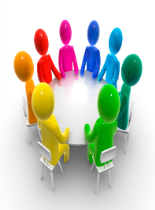 Phân tích biểu đồ khí hậu
2
MỘT SỐ PHÉP TÍNH TOÁN
 - Biên độ nhiệt năm = nhiệt độ tháng cao nhất – nhiệt độ tháng thấp nhất.
- Nhiệt độ trung bình năm = tổng nhiệt độ 12 tháng / 12.
- Tổng lượng mưa trung bình năm = tổng lượng mưa 12 tháng.
Phân tích biểu đồ khí hậu
2
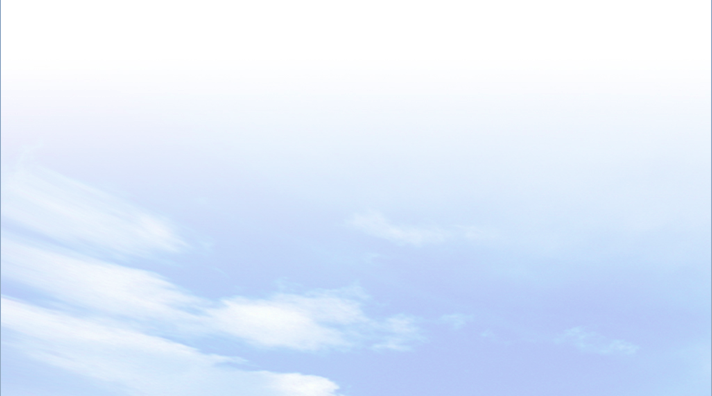 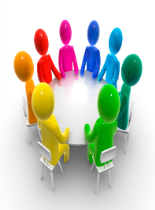 HOẠT ĐỘNG NHÓM
Thời gian: 5 phút
NHIỆM VỤ
NHÓM 1, 2: Quan sát biểu đồ và bảng số liệu, hãy:
-Nhiệt độ tháng cao nhất               và nhiệt độ tháng thấp nhất: 
Cho biết nhiệt độ trung bình năm của Hà Đông(Hà Nội) là bao nhiêu?

- Biên độ nhiệt năm của Hà Đông(Hà Nội) là bao nhiêu?
* NHÓM 3,4: Quan sát biểu đồ và bảng số liệu, hãy:
-Lượng mưa tháng cao nhất                   và lượng mưa tháng thấp nhất 
-Những tháng có mưa trên 100mm       
-Những tháng có mưa dưới 100mm       
Tổng lượng mưa trung bình năm của Hà Đông(Hà Nội) : 
- Cho biết thời gian mùa mưa (mùa mưa là thời gian có 3 tháng liên tục trở lên có lượng mưa trên 100mm).
16,50C
29,10C
23,70C
12,60C
293,5 mm
26,5 mm
Tháng 5-10
Tháng 11- 4 năm sau
1690,7 mm
Tháng 5-10
2
PHÂN TÍCH BIỂU ĐỒ KHÍ HẬU
BÀI 7
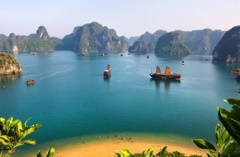 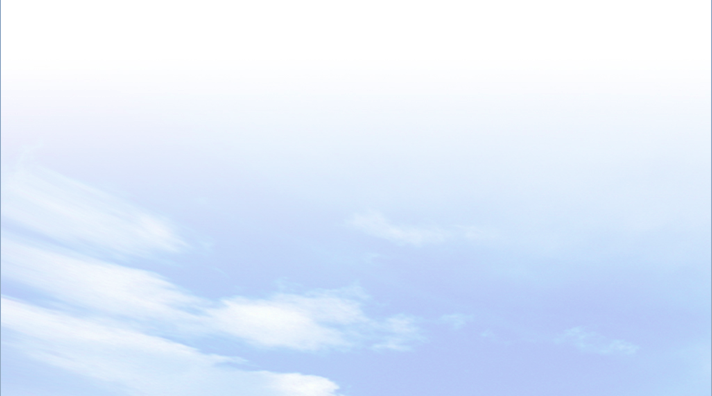 2
PHÂN TÍCH BIỂU ĐỒ KHÍ HẬU
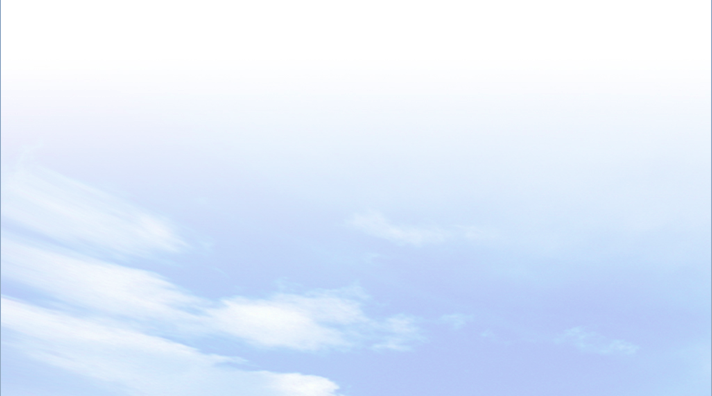 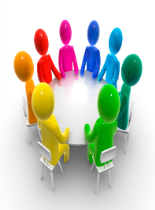 5
BÀI 7
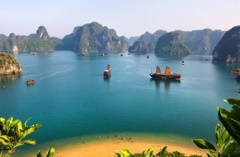 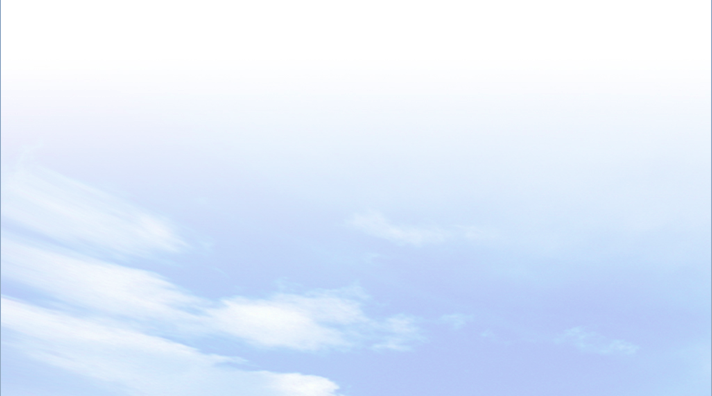 2
NHẬN XÉT BIỂU ĐỒ KHÍ HẬU
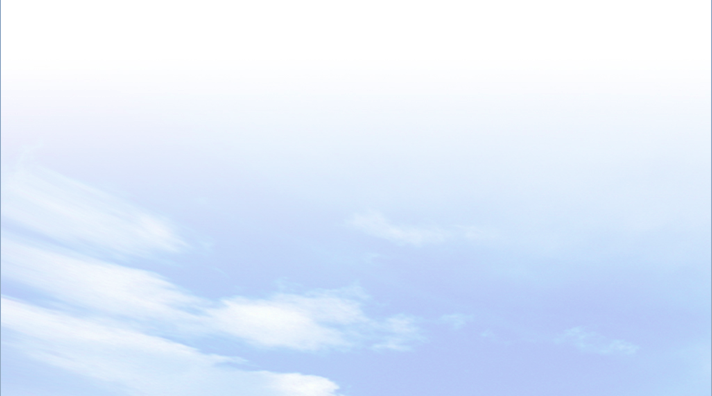 * Về nhiệt độ:
 - Biên độ nhiệt năm là 12,60C.
 - Nhiệt độ trung bình năm là 23,70C.
* Về lượng mưa: 
 - Thời gian mùa mưa: Tháng 5, 6, 7, 8, 9, 10, 11
- Lượng mưa trung bình năm là 1690,7mm.